Graphs: A* search
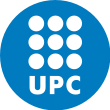 Jordi Cortadella and Jordi Petit
Department of Computer Science
Shortest path between two nodes
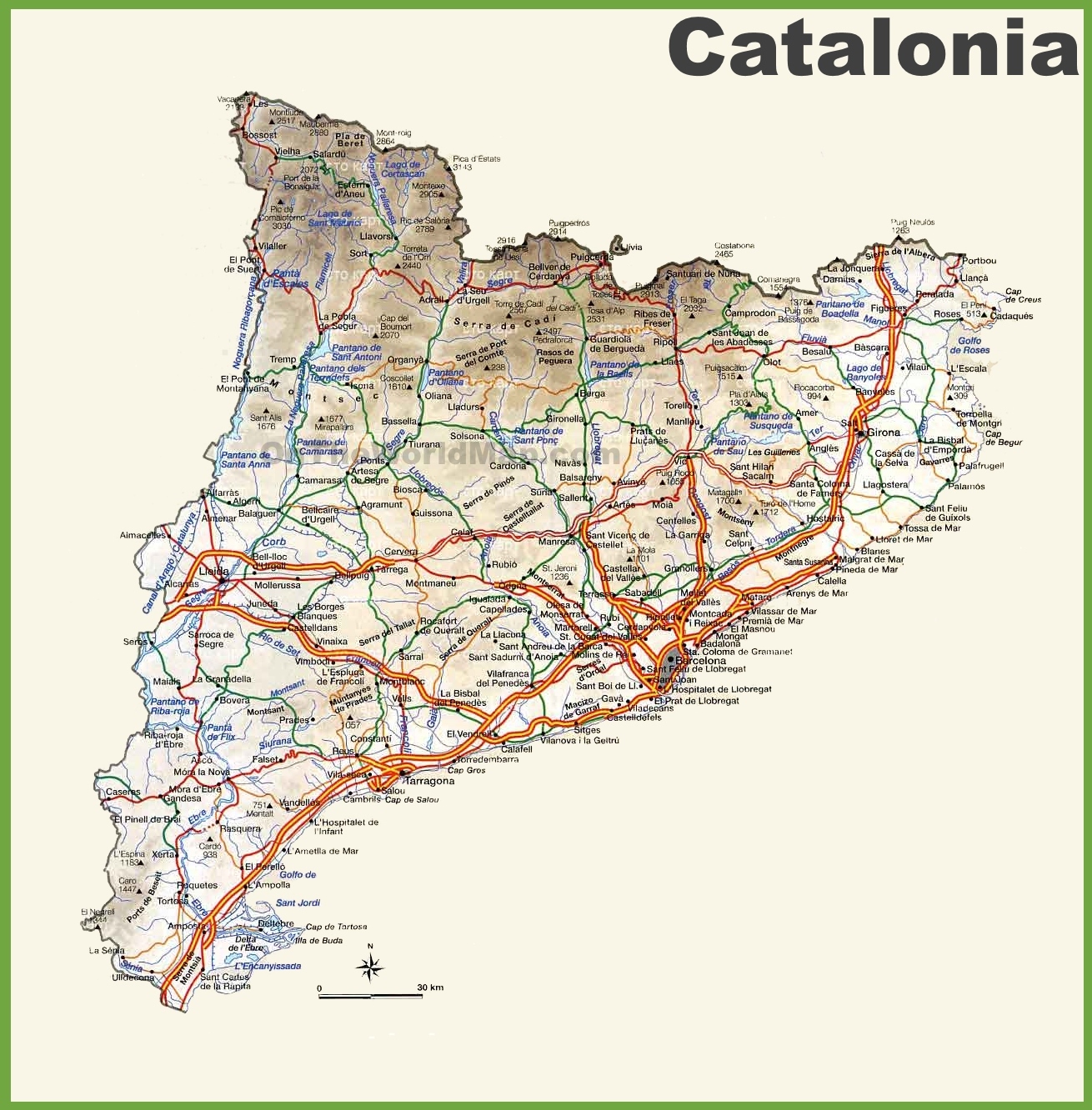 How to find the shortest pathfrom Barcelona to Girona?
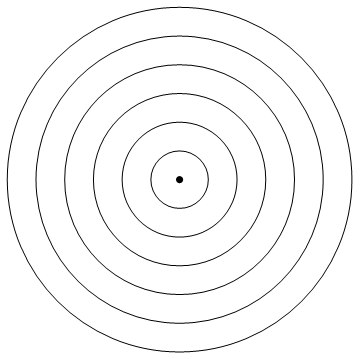 Easy: run Dijkstra from Barcelona
Girona
Lleida
Barcelona
Dijkstra will find ALL shortest paths from Barcelona

Do we really need to waste computations exploringroads that go to Lleida, Amposta or Vielha?
Graphs: A* search
© Dept. CS, UPC
2
A* search algorithm
Original paper:P. E. Hart, N. J. Nilsson and B. Raphael, "A Formal Basis for the Heuristic Determination of Minimum Cost Paths," in IEEE Transactions on Systems Science and Cybernetics, vol. 4, no. 2, pp. 100-107, July 1968.

A* is a class of graph searching strategies using ad hoc heuristic information. A* guarantees optimal solutions when the heuristic information meets certain properties.
Graphs: A* search
© Dept. CS, UPC
3
A* search: heuristic guidance
Girona
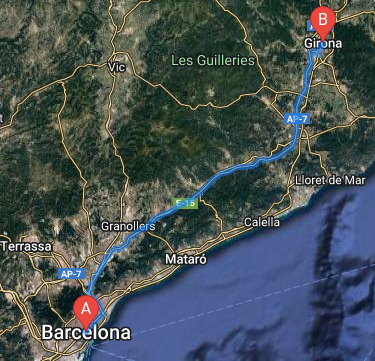 ?
?
?
?
?
?
Barcelona
What is the most promising node to explore?

Heuristic: select nodes that reduce the straight-line distance to the target
Graphs: A* search
© Dept. CS, UPC
4
A* search: intuition
source
goal
Graphs: A* search
© Dept. CS, UPC
5
Example: train network
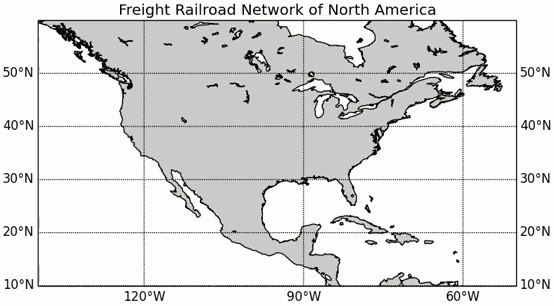 Finding the optimum path from Washington, D.C. and Los Angeles
Source: https://en.wikipedia.org/wiki/A*_search_algorithm
Graphs: A* search
© Dept. CS, UPC
6
A* algorithm for shortest paths
Graphs: Shortest paths
© Dept. CS, UPC
7
Running A*: example
9
6
4
3
3
B
C
D
5
3
0
11
A
H
1
0
5
4
7
5
4
E
F
G
5
3
11
A
Q = {A(11)}
Graphs: A* search
© Dept. CS, UPC
8
Running A*: example
9
6
4
3
3
B
C
D
5
3
3
0
11
A
H
1
0
5
4
7
5
4
E
F
G
5
3
4
11
A
11
12
B
E
Q = {E(11), B(12)}
Graphs: A* search
© Dept. CS, UPC
9
Running A*: example
9
6
4
3
3
B
C
D
5
3
5
3
0
11
A
H
1
0
5
4
7
5
4
E
F
G
5
3
4
9
11
A
11
12
B
E
Q = {C(11), B(12), F(14)}
11
14
C
F
Graphs: A* search
© Dept. CS, UPC
10
Running A*: example
9
6
4
3
3
B
C
D
5
3
5
8
3
0
11
A
H
1
0
5
4
7
5
4
E
F
G
5
3
4
9
11
A
11
12
B
E
Q = {B(12), D(12), F(14)}
11
14
C
F
12
D
Graphs: A* search
© Dept. CS, UPC
11
Running A*: example
9
6
4
3
3
B
C
D
5
3
5
8
3
0
11
A
H
1
0
5
4
7
5
4
E
F
G
5
3
4
9
11
A
11
12
B
E
Q = {D(12), F(14)}
12
11
14
C
C
F
12
D
Graphs: A* search
© Dept. CS, UPC
12
Running A*: example
9
6
4
3
3
B
C
D
5
3
5
8
3
0
11
A
H
1
0
5
4
7
5
4
E
F
G
5
3
4
9
11
A
11
12
B
E
Q = {H(13), F(14)}
12
11
14
C
C
F
Finally, H is selected and the algorithm terminates
12
D
Backtrack from H to find the selected path
13
H
Graphs: A* search
© Dept. CS, UPC
13
Avoiding obstacles
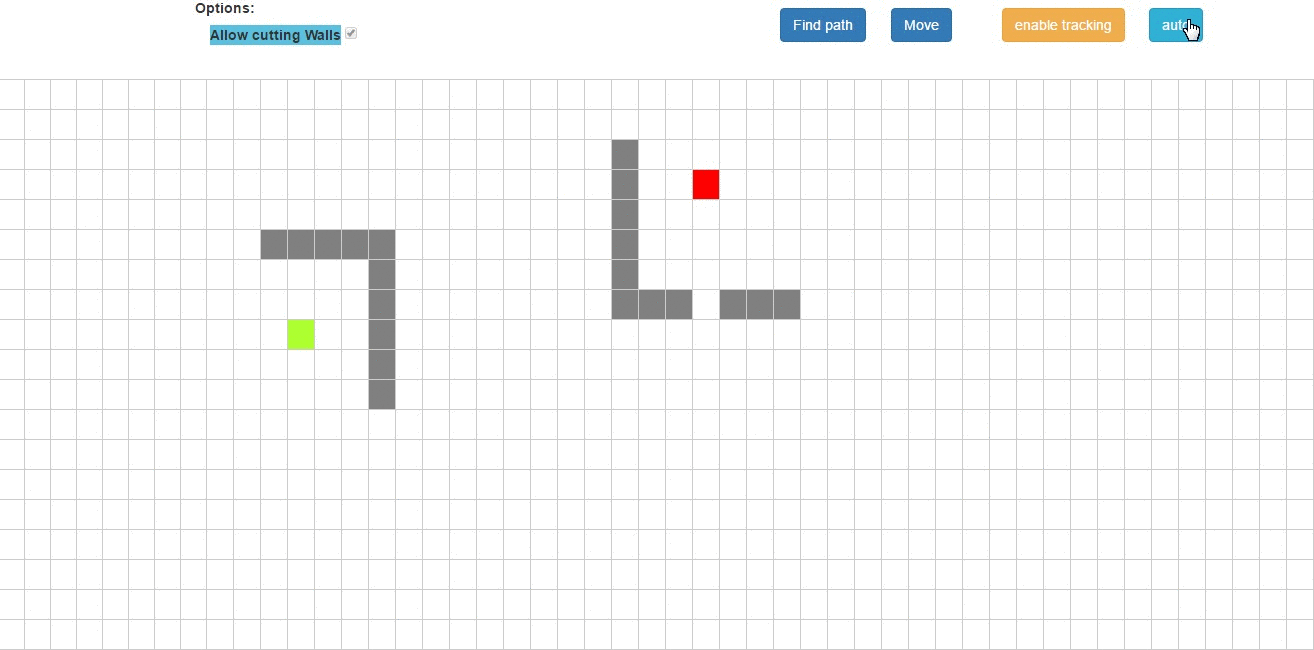 Source: https://github.com/vittin/A-Star/
Graphs: A* search
© Dept. CS, UPC
14
A* relies on a good heuristic to estimate the cost to reach the goal

How about using a "bad" heuristic function?
Does the algorithm find the optimum path?
Does it run efficiently?

Let us study the concepts of admissible and consistent heuristic function
Graphs: A* search
© Dept. CS, UPC
15
Admissibility
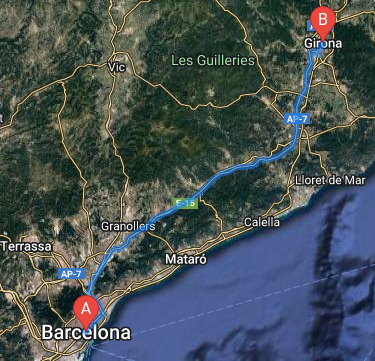 A heuristic function is said to be admissible if it never overestimates the cost of reaching the goal

Example: the straight-line distance in a map is an admissible function(no path can be shorter than the straight line)
85 km
101 km
Graphs: A* search
© Dept. CS, UPC
16
Admissibility
Graphs: A* search
© Dept. CS, UPC
17
Consistency
Graphs: A* search
© Dept. CS, UPC
18
Consistency
goal
source
Graphs: A* search
© Dept. CS, UPC
19
Example
7
12
6
3
3
B
C
D
7
3
0
9
A
H
1
5
4
8
4
2
E
F
G
5
3
Visited nodes during the A* search: A B E F G H
Graphs: A* search
© Dept. CS, UPC
20
Example
7
5
2
3
3
B
C
D
7
3
0
9
A
H
1
5
4
8
4
2
E
F
G
5
3
Visited nodes during the A* search: A B C D E C D F G H
Graphs: A* search
© Dept. CS, UPC
21
Example
7
5
2
3
3
B
C
D
7
3
0
9
A
H
1
5
4
5
4
2
E
F
G
5
3
Visited nodes during the A* search: A E B C D F G H
Graphs: A* search
© Dept. CS, UPC
22
Complexity
Graphs: A* search
© Dept. CS, UPC
23
Complexity
A* may not terminate if the graph is infinite and no path exists to the target

A* keeps all generated nodes in memory. There are memory-bounded heuristic searches:
Iterative deepening A*: guided DFS, no priority queue, nodes may be visited multiple times
Simplified Memory-Bounded A* (SMA*):nodes with highest f-cost pruned from the queue
and others ...
Graphs: A* search
© Dept. CS, UPC
24
EXERCISES
Shortest path
3
A
F
10
7
6
6
1
H
3
D
7
2
G
5
B
8
2
3
8
1
3
I
5
1
E
5
5
3
C
3
5
J
Find the shortest path from A to J using the A* algorithm.
The red numbers next to the nodes represent the heuristic value.
Questions:
Is the heuristic admissible?
Is the heuristic consistent?
Report the visited node at each step of the algorithm
Graphs: A* search
© Dept. CS, UPC
26
8-puzzle problem
Initial state
Goal
Graphs: A* search
© Dept. CS, UPC
27
Pancake sorting
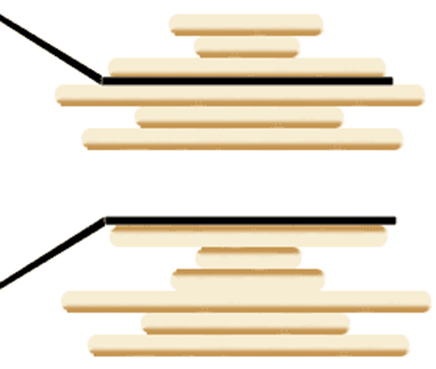 Graphs: A* search
© Dept. CS, UPC
28